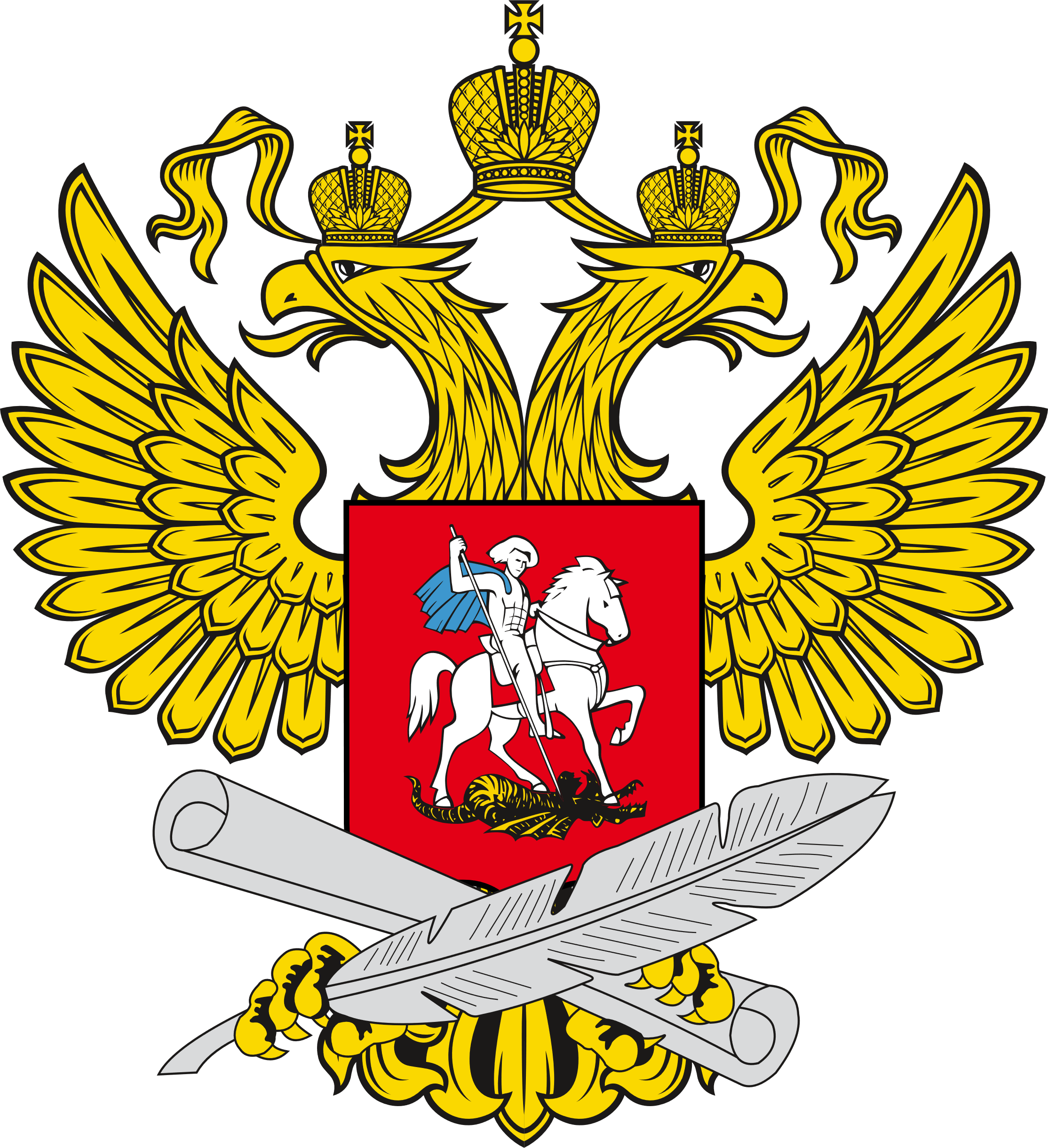 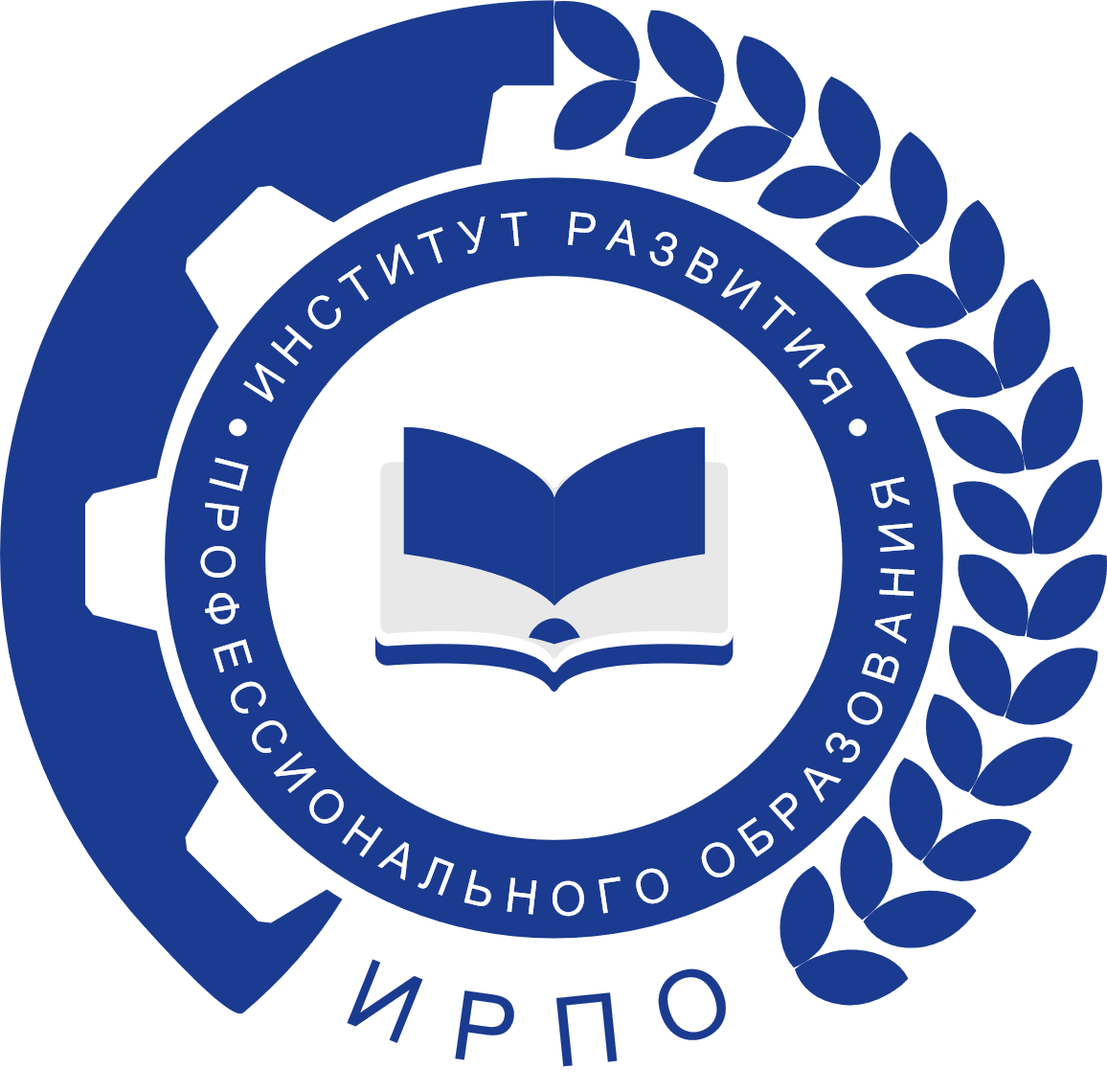 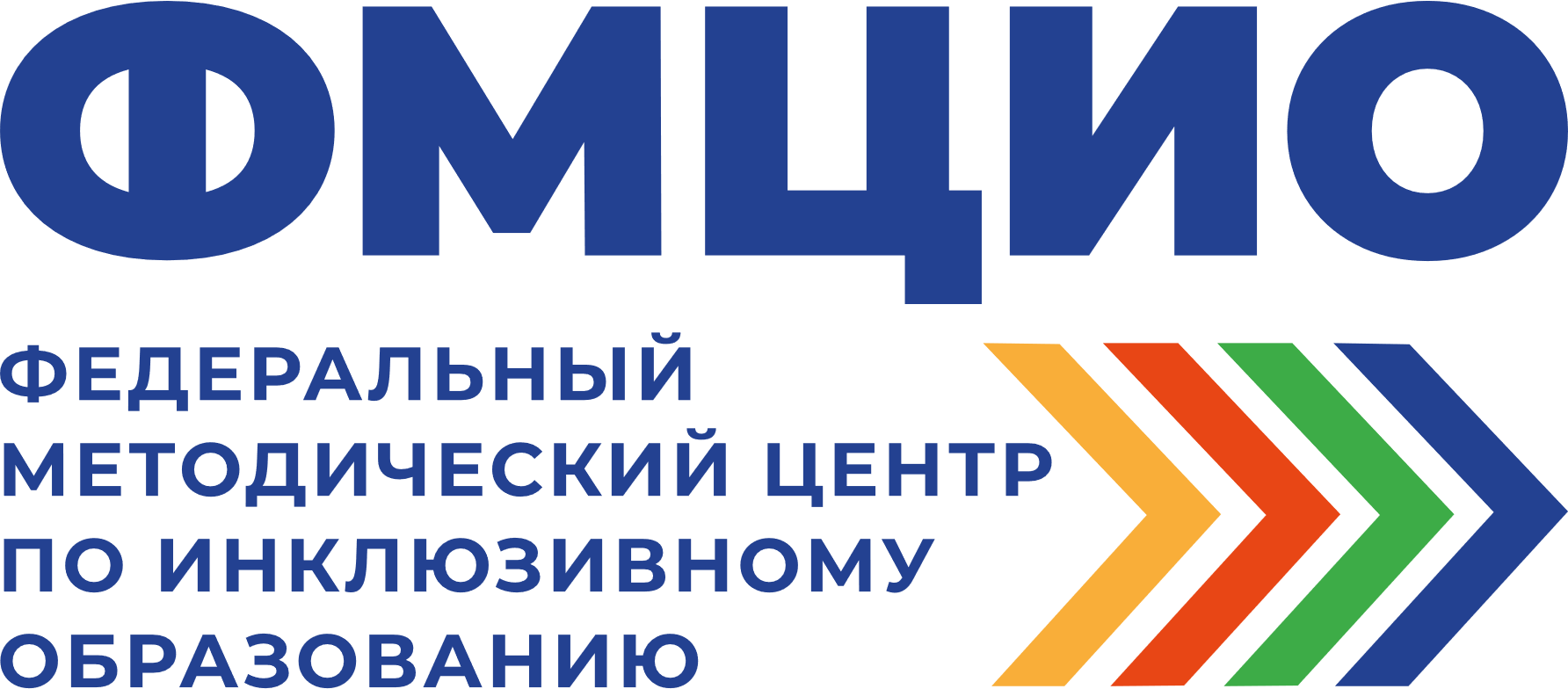 ГБПОУ СО «Самарский многопрофильный колледж им. Бартенева В.В»
Практика содействия трудоустройства выпускников с ОВЗ и инвалидностью
Содействие трудоустройству и закреплению на рабочем месте выпускников с инвалидностью
Исполнители:
Богатырева К.В.
Костина Н.С.
Ярославская Е.В.
Введение
Цели и задачи, на решение которых направлена инклюзивная программа
Цель инклюзивной практики – создание условий для трудоустройства лиц с ОВЗ и инвалидностью, прошедших профессиональную подготовку на базе колледжа.
Задачи:
Организовать образовательный процесс практического обучения профессиональной подготовки посредством заключения договоров дуального обучения с предприятиями-партнерами;
Сформировать реестр вакансий предприятий-партнеров;
Расширять возможности для трудоустройства лиц, прошедших практическое обучение на базе предприятий-партнеров;
Способствовать повышению у работодателей положительного профессионального образа выпускника, имеющего инвалидность через определение студентов на производственную практику на предприятия-партнеры.
Целевая аудитория
студенты с ОВЗ и инвалидностью, обучающиеся по программам профессиональной подготовки, имеющие слабую мотивированность к межличностным контактам
2
Алгоритм реализации инклюзивной практики
Проект рассчитан на три года, с сентября 2021 г. по июнь 2024 года

1 этап – с сентября 2021 г. по июнь 2022 г. - Выявление проблемы и поиск решений;

2 этап - с сентября 2022 г. по июнь 2023 г. - Апробация принятых решений;

3 этап -  с сентября 2023 г. по июнь 2024 г. - Осуществление масштабирования практики.
3
Описание программных направлений
1 этап – с сентября 2021 г. по июнь 2022 г. - Выявление проблемы и поиск решений

Анализ причин затруднений трудоустройства выпускников с ОВЗ и инвалидностью;
Мозговой штурм по поиску решений выявленных проблем.

Как результат: 
Осознание основных причин затруднений трудоустройства выпускников с ОВЗ и инвалидностью;
Перечень задач для реализации инклюзивной практики.
4
Описание программных направлений
2 этап - с сентября 2022 г. по июнь 2023 г. - Апробация принятых решений;

Поиск предприятий-партнеров. Проведение переговоров с руководителями предприятий. 
Заключение Договора о практической подготовке обучающегося в рамках дуального обучения.
Направление студентов на производственную практику в соответствии с Договорами.
Осуществление корректировки по мере необходимости.

Как результат: 
Реестр вакансий предприятий-партнеров;
Реестр Договоров дуального обучения;
Трудоустройство выпускников с ОВЗ и инвалидностью
5
Описание программных направлений
3 этап -  с сентября 2023 г. по июнь 2024 г. - Осуществление масштабирования практики. 

Расширение списка предприятий-партнеров;
Увеличение количества Договоров дуального обучения;
Увеличение количества трудоустроенных выпускников с ОВЗ и инвалидностью.

Как результат: 
Расширение списка предприятий-партнеров;
Увеличение количества Договоров дуального обучения;
Увеличение количества трудоустроенных выпускников с ОВЗ и инвалидностью.
6
Ресурсы, которые необходимы для эффективной реализации  инклюзивной практики
Проведение регулярных встреч студентов выпускных групп с потенциальными работодателями. 
Сопровождение каждого выпускника с инвалидностью индивидуально ПОО, центрами содействия трудоустройству выпускников – во взаимодействии с региональным центром занятости населения и общественными организациями инвалидов.
Тесное сотрудничество профессиональной образовательной организации с предприятиями-партнерами. 
К реализации проекта привлечены преподаватели руководители производственных практик, 2 методиста. Все преподаватели имеют профильное образование, два преподавателя имеют высшую квалификационную категорию.
7
Ожидаемые результаты реализации инклюзивной практики и методы их контроля
Расширение возможности для трудоустройства выпускников с ОВЗ, прошедших практическое обучение на базе предприятий-партнеров, преодоление у них страха перед возможной ситуацией неуспеха при трудоустройстве 

Повышение у работодателей положительного профессионального образа выпускника с ОВЗ и инвалидностью и тем самым стимулирование их заинтересованности в таких работниках; 

Увеличение количества трудоустроенных выпускников с ОВЗ и инвалидностью.
8
Сведения о практической апробации инклюзивной практики
Тесное сотрудничество профессиональной образовательной организации с предприятиями-партнерами. 
Такими как: АО «Транснефть_Приволга»; МАУ г.о. Самара «Парки Самары».

15 студентов, было направленно на производственную практику.
9
Результаты, подтверждающие эффективность реализации инклюзивной практики
Комплекс мер, апробированный нашей профессиональной организацией по содействию трудоустройству лиц с ОВЗ и инвалидностью, завершивших обучение по основным образовательным программам профессиональной подготовки в 2023 году, предусматривающих дуальное обучение, дал положительные результаты. Так как один студент был трудоустроен еще на этапе прохождения производственной практики. 
Исходя из этого, мы переходим к следующему этапу реализации данной инклюзивной практики – масштабирование.
10
Подтверждение соблюдения правил заимствования
Список используемых источников

1. Инновационный проект ГБПОУ СО «Самарский многопрофильный колледж им. Бартенева В.В» на тему: Студия ландшафтного дизайна, флористики и цветоводства для лиц с ОВЗ с интеллектуальными нарушениями (легкая степень умственной отсталости).

2. Антонова Г.В., Кураева Л.Н., Бондарчук А.Г. Проблемы трудоустройства выпускников с инвалидностью в реалиях современного рынка труда [Электронный ресурс].  URL:  https://1economic.ru/lib/111100
11
Заключение
Комплекс мер, апробированный нашей профессиональной организацией по содействию трудоустройству лиц с ОВЗ и инвалидностью, завершивших обучение по основным образовательным программам профессиональной подготовки, предусматривающий дуальное обучение, дает работодателям возможность еще до завершения обучения познакомиться с будущими выпускниками и их профессиональными навыками.  А выпускники, в свою очередь, продемонстрировать свои профессиональные навыки, позволяя будущим работодателям увидеть на практике, что профессиональные достижения не определяются наличием или отсутствием у человека ограничений по здоровью.
Результаты представленной практики могут способствовать разработке оперативных комплексных мер, направленных на поддержку занятости выпускников-инвалидов, их адаптации и закреплению на рабочем месте.
12